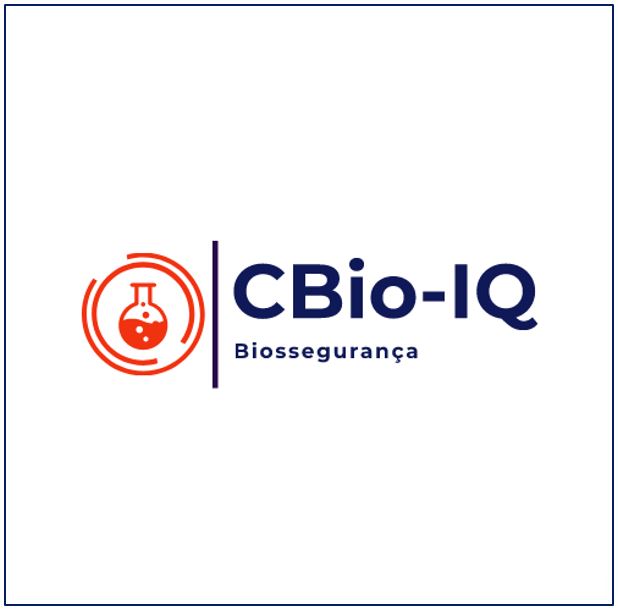 CORONAVÍRUS
FLUXO CONTROLADO
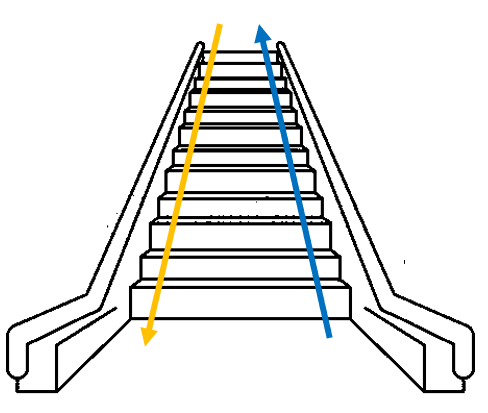 SIGA O FLUXO PELA ÁREA DEMARCADA
USE SEMPRE O SEU LADO DIREITO
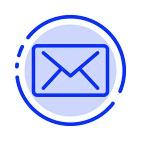 biossegurança.egq.comissão@id.uff.br